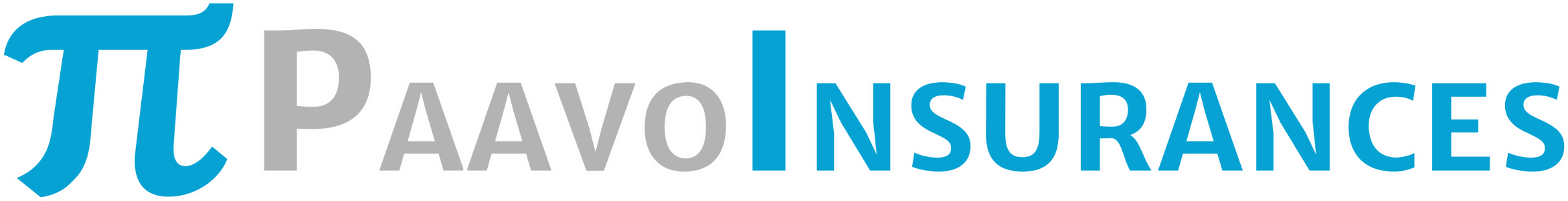 Group 1 - PaavoInsurances
Laitinen: Lead front end developer
Pohjala: Special features, front end
Repo: UI, front end
Virta: UI, front end
Idea
Insurance sale app
Three priorities:
Calculate the offer of homen insurance and make a contract with customer
Collect possible customer information for later contacting
Customer loyalty program
Features
Customers can make a home insurance contract based on offer
Customers can join to ”spam list”, to be contacted later
Old customers can make a new insurance contract 
Barcode recognition for old customers and joining to loyalty program
Local database with social security numbers and bonus card numbers
Tech
Visual Studio 2013 (C#, JSON.NET, XAML)
GitHub
MarvelApp
Adobe Illustrator CC
CorelDRAW X6
Google, Google, Google…
Few nice achievements
Barcode recognition for social security numbers and S-card numbers
Connection to Otso database
Connection between our own local database and Otso database
Nice UI!
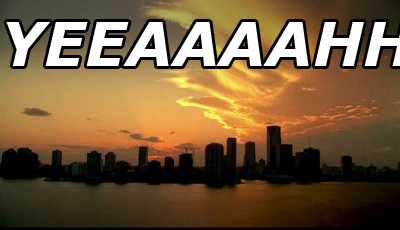 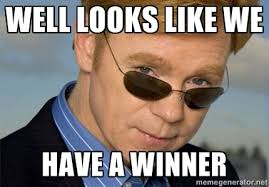